Использование приемов кинезиологии в работе над развитием речи
Движение может заменить лекарство -но ни одно лекарство не заменит движения 
Ж.Тассо
Кинезиология
–   наука о развитии головного мозга через движение. 
Кинезиологические упражнения – это комплекс движений позволяющих активизировать межполушарное воздействие. Кинезиологическими движениями пользовались Гиппократ и Аристотель. 
Кинезиологические упражнения развивают мозолистое тело, повышают стрессоустойчивость, синхронизируют работу полушарий, улучшают мыслительную деятельность, способствуют улучшению память и внимания, речи, облегчают процесс чтения и письма. 
	Метод возник  на стыке прикладной психологии, медицины и педагогики.
Направлен на активизацию различных отделов коры больших полушарий мозга, что позволяет развивать способности человека или корректировать проблемы в различных областях.
Образовательная кинезиология «Гимнастика Мозга»
Основателями Образовательной кинезиологии являются американские педагоги: доктор наук Пол Деннисон и Гейл Деннисон. 
представляет собой  психолого-педагогическое направление, опирающееся на последние достижения в области психологии, педагогики, физиологии и нейрофизиологии. 
Программа может быть использована для работы со взрослыми и детьми, начиная с 4-х лет.
В рамках этого направления разрабатываются специально организованные движения, позволяющие оптимизировать деятельность головного мозга и получить доступ к скрытым ресурсам развития человека.
Цель кинезиологии
В комплексы упражнений включены
пальчиковые игры
растяжки
дыхательные упражнения
глазодвигательные упражнения 
телесные упражнения 
упражнения для развития мелкой моторики 
упражнения на релаксацию 
массаж
Пальчиковые игры (пальцевая гимнастика)
Растяжки
нормализуют гипертонус (неконтролируемое чрезмерное мышечное напряжение) и гипотонус (неконтролируемая мышечная вялость). 
«Дерево». И.п. – сидя на корточкаъ. Спрятать голову в колени, обхватить их руками. Представьте, что вы – семечко, которое постепенно прорастает и превращается в дерево. Медленно поднимитесь на ноги, затем распрямите туловище, вытяните руки вверх. Затем напрягите тело и вытянитесь. Подул ветер – вы раскачиваетесь, как дерево.
Дыхательные упражнения
улучшают ритмику организма, развивают самоконтроль и произвольность.
Глазодвигательные упражнения
позволяют расширить поле зрения, улучшить восприятие.
Ядра черепных нервов, которые управляют движением глаз, находятся в структурах, отвечающих за энергетическое обеспечение работы мозга (глаза – мозг, вынесенный наружу)
Глазодвигательные упражнения
Упражнения для релаксации
способствуют расслаблению, снятию напряжения 
“Дирижер” Встаньте, потянитесь и приготовьтесь слушать музыку, которую я сейчас включу. Сейчас мы будем не просто слушать музыку – каждый из вас представит себя дирижером, который руководит большим оркестром (включается музыка) 
Представьте себе энергию, которая течет сквозь тело дирижера, когда он слышит все инструменты и ведет их к чудесной общей гармонии. Если хотите можете слушать с закрытыми глазами. Обратите внимание на то, как вы сами при этом наполняетесь жизненной силой. Вслушивайтесь в музыку и начинайте в такт ей двигать руками, как будто вы управляете оркестром. Двигайте теперь еще и локтями и всей рукой целиком… Пусть в то время как вы дирижируете, музыка течет через все твое тело. Дирижируйте всем своим телом и реагируй на слышимые вами звуки каждый раз по – новому. Вы можете гордиться тем, что у вас такой хороший оркестр! Сейчас музыка кончится. Откройте глаза и устройте себе самому и своему оркестру бурные аплодисменты за столь превосходный концерт.
Телесные движения
развивается межполушарное взаимодействие, снимаются непроизвольные, непреднамеренные движения и мышечные зажимы. 
“Перекрестное марширование” Нужно шагать, высоко поднимая колени попеременно касаясь правой и левой рукой по противоположной ноге. Сделать 6 пар движений. Затем шагать касаясь рукой одноименного колена. Сделать 6 пар движений. Закончить касаниями по противоположной ноге. 
“Мельница” Рука и противоположная нога вращаются круговыми движениями сначала вперед, затем назад, одновременно с вращением глаз вправо, влево, вверх, вниз. Время выполнения 1-2 минуты. Дыхание произвольное.
Массаж
а) Оттянуть уши вперед, затем назад, медленно считая до 10. Начать упражнение с открытыми глазами, затем с закрытыми. Повторить 7 раз. 
б) Двумя пальцами правой руки массировать круговыми движениями лоб, а двумя пальцами левой руки – подбородок. Считать до 30. 
в) Сжимают пальцы в кулак с загнутым внутрь большим пальцем. Делая выдох спокойно, не торопясь, сжимают кулак с усилием. Затем, ослабляя сжатие кулака, делают вдох. Повторить 5 раз. Выполнение с закрытыми глазами удваивает эффект.
Методики массажа рефлексогенных зон по Ауглину
Массаж кистей и стоп
Плантарныймассаж (стоп)
Аурикулярный массаж(ухо)
Массаж волосистой части головы
Массаж профессора Ауглина
Краниопунктура, или скальптерапия–растирание зон головы
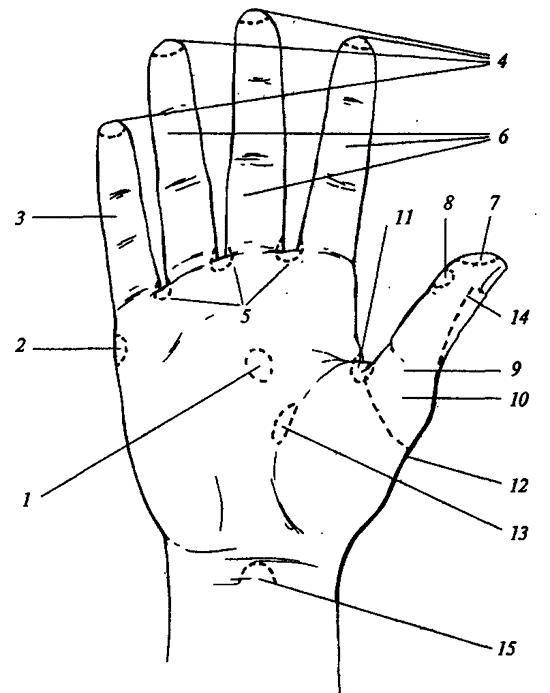 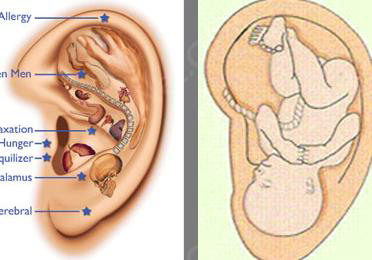 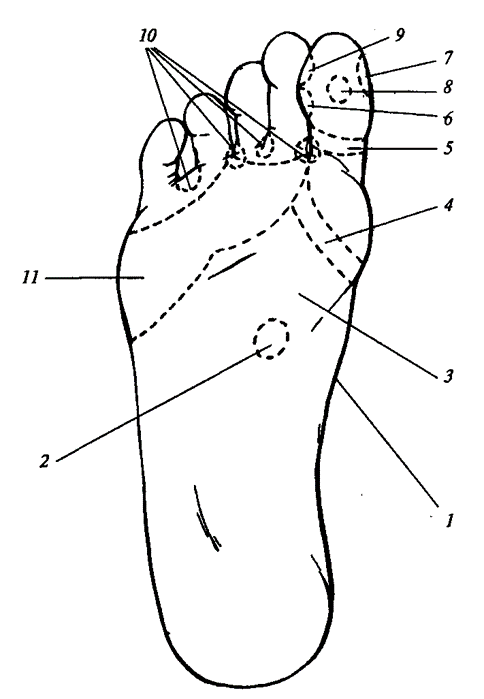 Массаж профессора Ауглина.  Краниопунктура     =скальптерапия
Новый метод воздействия на организм человека. 
Лечение по этому методу заключается в массировании тканей, покрывающих мозговой череп. 
Зоны воздействия представлены не точками, а линиями.
Зоны краниопунктуры:
1 —моторная зона; 2 —чувствительназона; 3 —вторая зона речи; 4 —третья зона речи; 5 —зона зрения; 6 —зона носа и горла; 7 —центральная точка; 8 —теменной бугор; 9 —точка на середине расстояния между бровей; 10 —точка на середине нижнего края наружного затылочного бугра
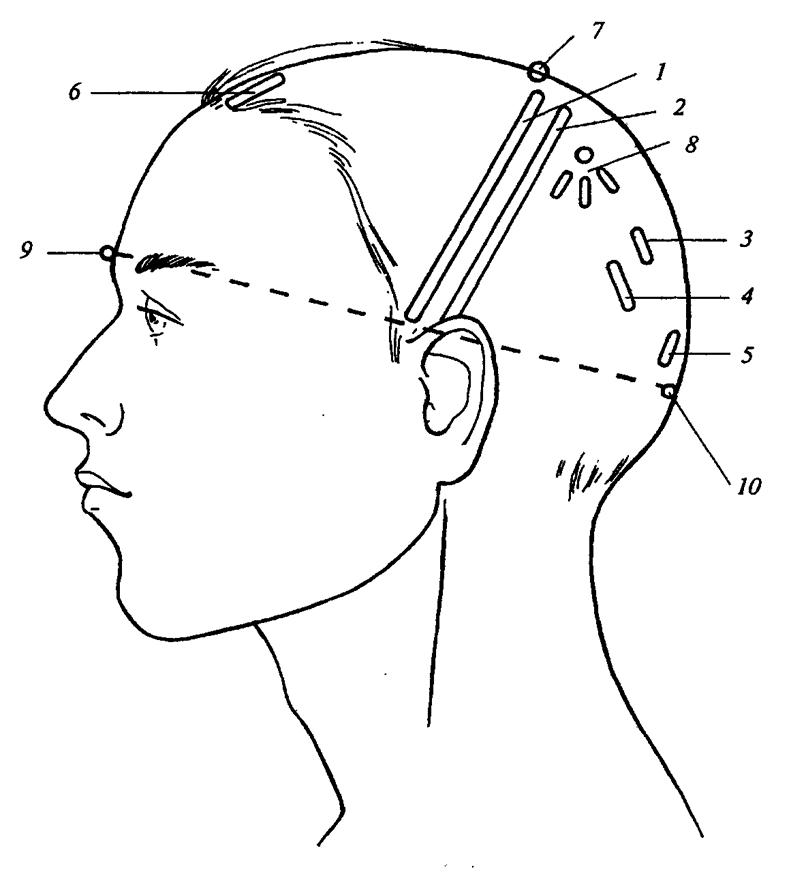 Биоэнергопластика - совместное, синхронное, одновременное движение  двух рук и органов артикуляционного аппарата.
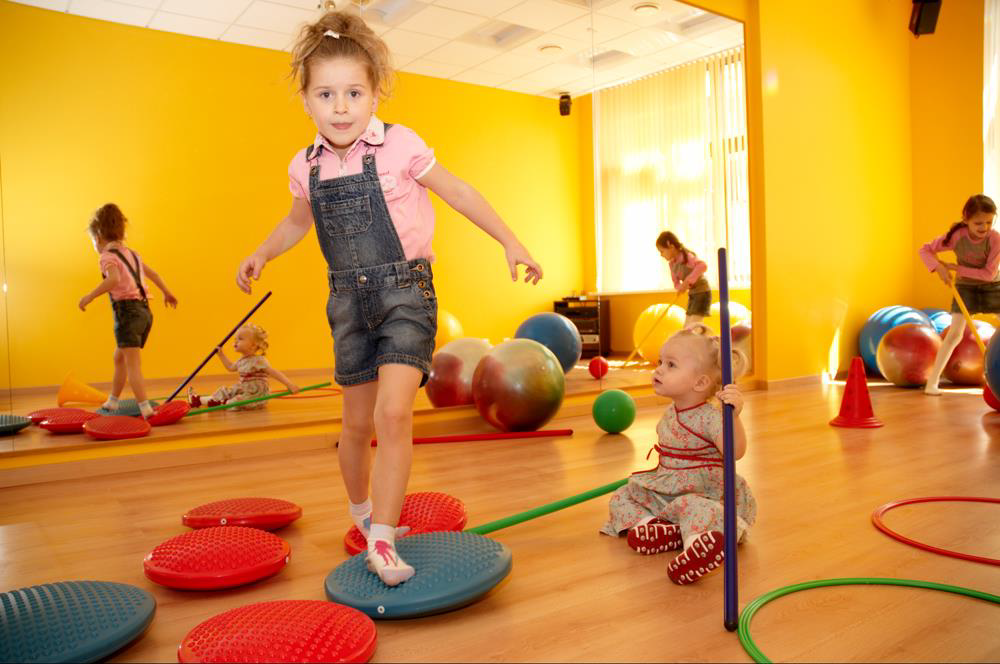 АФК= АФВ
Адаптивная физическая культура –это                            интегрированная наука. Она объединяет                                          в себе несколько самостоятельных направлений.                                                                                В АФК=АФВ  для детей ОВЗ и  инвалидов совмещаются знания из таких сфер, как                                                            -общая физическая культура,                                                    -медицина,                                                                                     -коррекционная педагогика,                                                          -психология.
•Адаптивная система ставит своей целью не столько улучшение состояния здоровья человека с ОВЗ, сколько 
1. восстановление его социальныхфункций,                                    2. корректировку психологического состояния.
АФК=АФВ
формирует  необходимые: 
двигательные координации,
физические качества и
способности, направленные                                                                           на жизнеобеспечение, развитие и совершенствование                                                  организма. 
Основная задача АФК -восстановление врожденной потребности в двигательной активности.
Спасибо за внимание